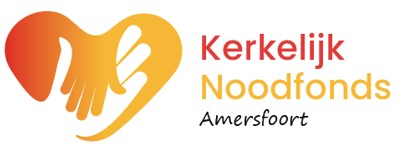 Collecte: kerkelijk noodfonds
Het Kerkelijk Noodfonds is in 2013 opgericht door kerken in Amersfoort (o.a. NGK, CGK en PKN). Het noodfonds is bedoeld voor alle inwoners van Amersfoort die dringend tijdelijke hulp nodig hebben om hun leven weer op de rit te krijgen. De aanvragen worden gedaan door hun hulpverleners, zoals De Voedselbank, Stadsring 51, Indebuurt033, Schuldhulpmaatje, Stichting Present en de wijkteams.
De hulp bestaat uit wekelijkse leefgeldbonnen (te verzilveren bij AH of Jumbo) of een eenmalig bedrag tot 150 euro (voor bijvoorbeeld het aanvragen van een ID-kaart). Sinds de oprichting zijn al honderden Amersfoorters door dit fonds uit de brand geholpen.